ATIVIDADES COM FOCO NO ACOMPANHAMENTO DAS APRENDIZAGENS
Atividade de Matemática – 9º Ano
Semelhança de triângulos

HABILIDADE:

(EF09MA12) Reconhecer as condições necessárias e suficientes para que dois triângulos
sejam semelhantes.
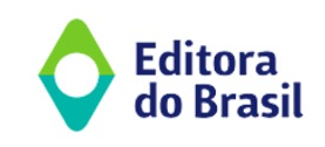 Atividade de Matemática – 9º Ano
a)
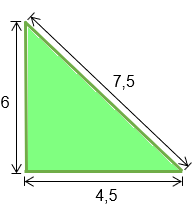 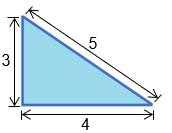 Maestro Educação
b)
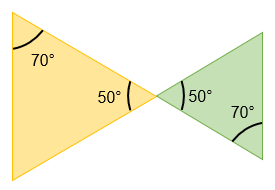 Maestro Educação
Quais são os triângulos semelhantes nessa figura? Justifique sua resposta.
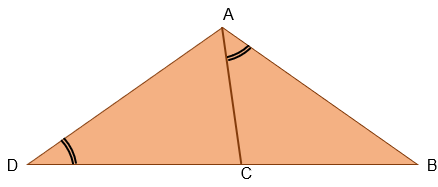 Maestro Educação
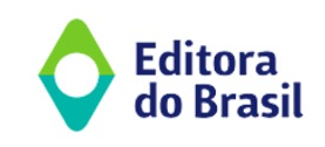 Atividade de Matemática – 9º Ano
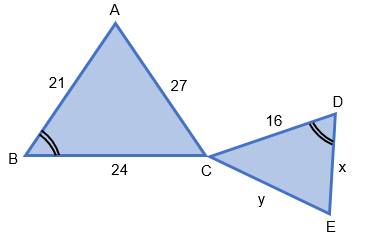 Maestro Educação
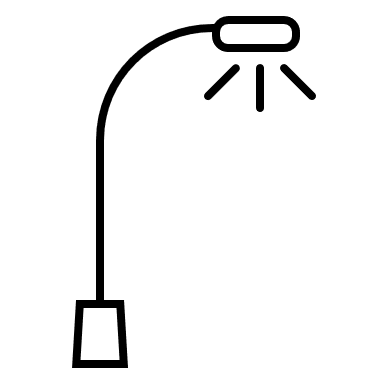 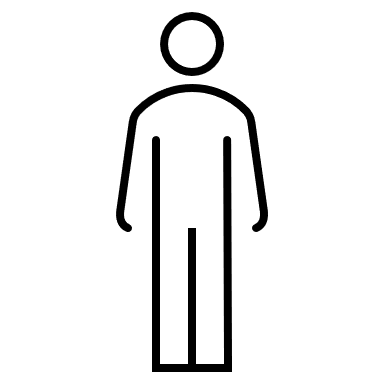 1 m
Assinale a alternativa que indica a distância do rapaz ao poste.
0,5 m.
1 m.
1,5 m.
2,0 m.
2,5 m.
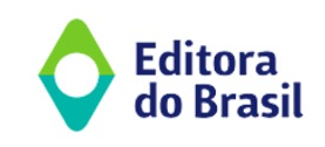 Atividade de Matemática – 9º Ano
Y
50°
b
5 m
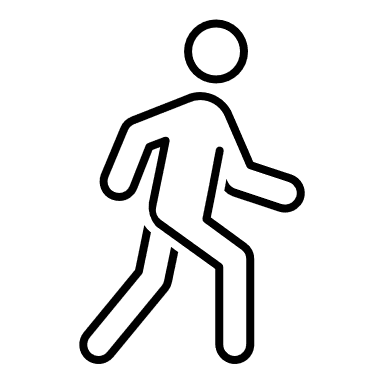 θ
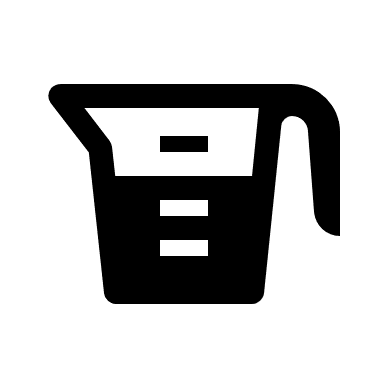 a
40°
X
50°
Durante o percurso, ele parou duas vezes para descansar: nos pontos a e b. Sabendo que do início da ladeira até o primeiro descanso (ponto a), ele percorreu X m, depois mais 7 m até o ponto b (segundo descanso) e, finalmente, mais Y m até a casa de sua mãe, assinale a alternativa que indique os valores de X e Y.
6 m
2 m
4 m
X = 6 m e Y = 2 m.
X = 6,5 m e Y = 2 m.
X = 7,5 m e Y = 2,5 m.
X = 8,5 m e Y = 3 m.
X = 9 m e Y = 3 m.
60°.
50°.
45°.
40°.
35°.
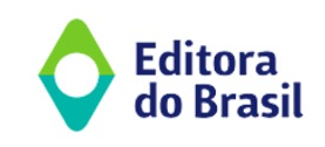 Atividade de Matemática – 9º Ano
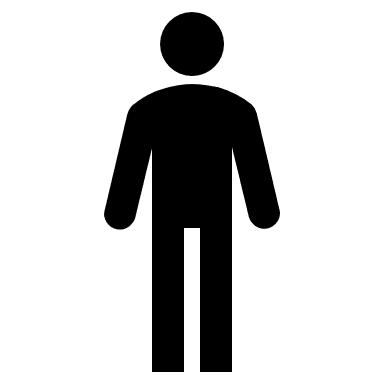 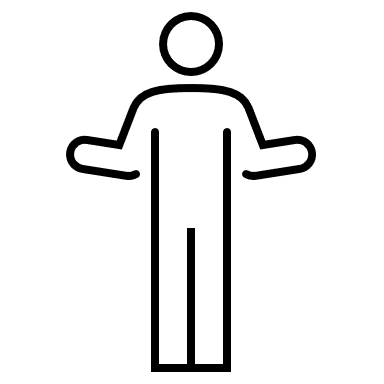 α
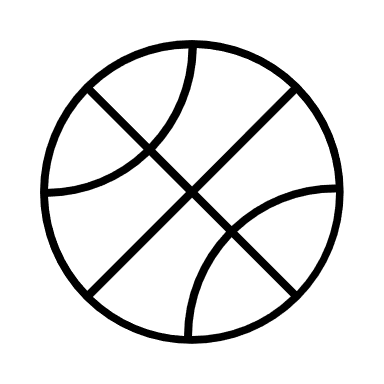 2,5 m
1,2 m
Sabendo que André arremessa a bola a 2 metros de altura e que o ângulo de incidência (α) da bola no chão é igual ao ângulo de rebatimento, assinale a alternativa que indique o valor da altura que Rennan vai pegar a bola.
96 cm.
1 m.
1,2 m.
1,5 m.
2 m.
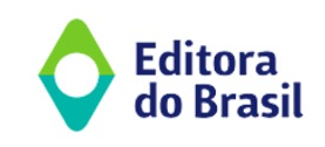